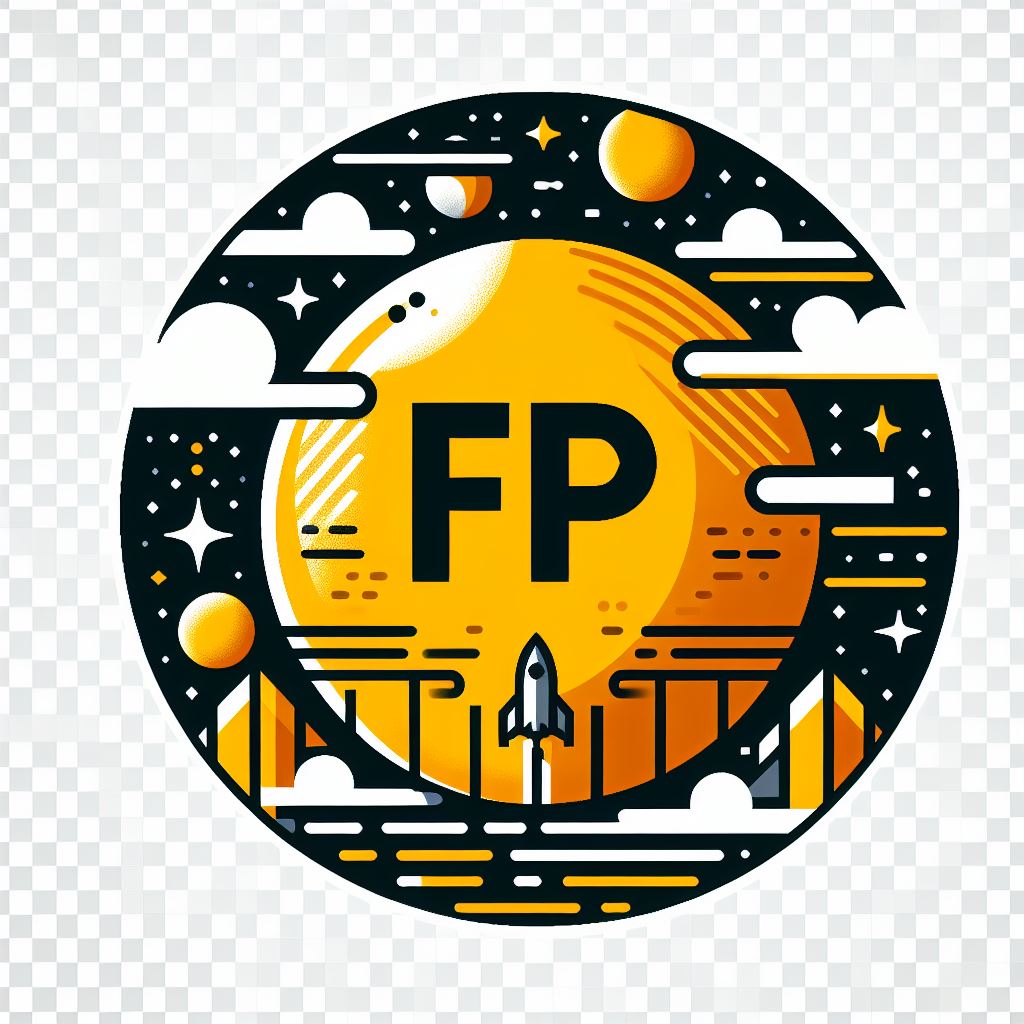 Particularización de sistemas y equipos de producción eléctrica con motores de combustión interna
Centrales de producción eléctrica
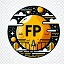 Generación de energía con motores de combustión interna. Viabilidad. Características. Utilización.
El documento técnico titulado "Generación de energía con motores de combustión interna: Viabilidad, características y utilización" proporciona una descripción detallada de la utilización de motores de combustión interna (MCI) para la generación de energía eléctrica.
Viabilidad:
Los MCI ofrecen varias ventajas, como la disponibilidad de combustible, la tecnología madura, la alta eficiencia y la flexibilidad.
Características:
Los MCI operan según ciclos de funcionamiento específicos (como el ciclo de Otto o el ciclo diésel).
El proceso de combustión se produce internamente en el cilindro del motor.
La energía térmica se convierte en energía mecánica mediante el movimiento de los pistones.
Los sistemas de refrigeración evitan el sobrecalentamiento.
Utilización:
Los MCI se utilizan en centrales eléctricas pequeñas y medianas, sistemas de generación distribuida, generación de respaldo y sistemas combinados de calor y energía (CHP).
En conclusión, los motores de combustión interna son una opción viable y ampliamente utilizada para la generación de energía eléctrica debido a su versatilidad, eficiencia y capacidad de utilizar diversos combustibles.
www.todofp.pro
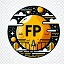 Tipología y características de los motores de combustión interna. Clases.
El texto trata sobre los motores de combustión interna (MCI), máquinas que convierten la energía química de un combustible en energía mecánica. Se clasifican en dos tipos principales: motores de encendido por chispa (ECI) y motores de encendido por compresión (EDC).
Los MCI se utilizan en una amplia variedad de aplicaciones, incluyendo automóviles, camiones, barcos, aviones y generadores eléctricos.
Los MCI se pueden clasificar en varias clases según su diseño y características, como motores de cuatro tiempos, motores de dos tiempos, motores de ciclo Otto, motores de ciclo diésel, motores de ciclo Atkinson y motores de ciclo Miller.
Las características más importantes de los MCI incluyen potencia, par motor, eficiencia térmica y emisiones.
Los MCI se utilizan en una amplia variedad de aplicaciones de producción eléctrica, incluyendo generadores eléctricos, motores de cogeneración, motores de bombeo y motores de tracción.
Los sistemas y equipos de producción eléctrica con MCI deben diseñarse y operarse cuidadosamente para garantizar la seguridad, la fiabilidad y la eficiencia.
www.todofp.pro
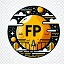 Tipos de combustibles utilizados en motores. Características. Fundamentos. Acondicionamiento.
Tipos de Combustibles utilizados en Motores
Tipos de Combustibles:
Gasolina.
Diésel.
Gas Natural.
Propano.
Butano.
Características de los Combustibles:
Valor Calorífico.
Densidad.
Viscosidad.
Punto de Inflamación.
Punto de Ebullición.
Fundamentos:
Admisión.
Compresión.
Combustión.
Escape.
Acondicionamiento:
Filtrado.
Calentamiento.
Presión.
www.todofp.pro
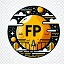 Componentes de los motores de combustión interna. Diferencias sustanciales con motores industriales.
Componentes de los motores de combustión interna
Bloque de cilindros
Pistones
Bielas
Cigüeñal
Culatas
Árbol de levas
Sistema de combustible
Sistema de encendido
Sistema de refrigeración
Sistema de lubricación
Diferencias sustanciales con motores industriales
Mayor potencia
Mayor durabilidad
Mayor eficiencia
Menor costo
Particularización de sistemas y equipos de producción eléctrica con motores de combustión interna
Generadores
Bombas
Compresores
Turbinas
www.todofp.pro
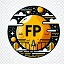 Regulación de motores térmicos. Elementos de control de velocidad. Elementos de control de par.
El texto trata sobre la regulación de los motores térmicos, que son dispositivos que convierten la energía térmica en energía mecánica.
Explica que la regulación de los motores térmicos es esencial para mantener un funcionamiento eficiente y seguro, y que los objetivos de la regulación son mantener la velocidad del motor dentro de un rango deseado, controlar el par del motor para satisfacer la demanda de carga y proteger el motor de daños.
También se mencionan los elementos de control de velocidad y de par, que se utilizan para mantener la velocidad del motor dentro de un rango deseado y controlar el par del motor para satisfacer la demanda de carga.
Por último, el texto menciona los sistemas y equipos de producción eléctrica con motores de combustión interna, que se utilizan para generar electricidad a partir de la combustión de combustibles fósiles. También explica que la regulación de estos sistemas es esencial para mantener un funcionamiento eficiente y seguro, y que los objetivos de la regulación son mantener la velocidad del motor dentro de un rango deseado, controlar el par del motor para satisfacer la demanda de carga y proteger el motor de daños.
www.todofp.pro
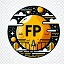 Lubricantes para motores. Características. Tipos. Utilización. Almacenamiento. Reciclado.
El texto trata sobre los lubricantes para motores, sus características, tipos, utilización, almacenamiento y reciclado.
Características de los lubricantes:
Viscosidad: Es la resistencia de un fluido a fluir.
Índice de viscosidad: Es una medida de la variación de la viscosidad con la temperatura.
Punto de inflamación: Es la temperatura a la que un lubricante se inflama.
Punto de congelación: Es la temperatura a la que un lubricante se congela.
Resistencia a la oxidación: Es la capacidad de un lubricante de resistir la oxidación.
Resistencia al desgaste: Es la capacidad de un lubricante de proteger las superficies metálicas del desgaste.
Tipos de lubricantes:
Aceites minerales: Son los lubricantes más comunes.
Aceites sintéticos: Son lubricantes fabricados a partir de productos químicos.
Aceites semisintéticos: Son una mezcla de aceites minerales y sintéticos.
Utilización de los lubricantes:
Motores de combustión interna: Se utilizan para reducir la fricción entre las piezas móviles del motor y para protegerlas del desgaste.
Transmisiones: Se utilizan para reducir la fricción entre los engranajes y para protegerlos del desgaste.
Sistemas hidráulicos: Se utilizan para transmitir potencia entre los componentes del sistema y para protegerlos del desgaste.
Cojinetes: Se utilizan para reducir la fricción entre las superficies metálicas y para protegerlas del desgaste.
Almacenamiento de los lubricantes:
Los lubricantes deben almacenarse en un lugar fresco, seco y oscuro.
Deben mantenerse alejados de fuentes de calor y de materiales incompatibles.
Los lubricantes deben almacenarse en sus envases originales o en contenedores aprobados.
Reciclado de los lubricantes:
Los lubricantes usados pueden ser reciclados.
El reciclaje de los lubricantes ayuda a conservar los recursos naturales y a proteger el medio ambiente.
Los lubricantes usados pueden reciclarse en nuevas bases lubricantes o en otros productos, como combustibles o asfaltos.
www.todofp.pro
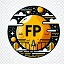 Sistemas de refrigeración. Radiadores. Refrigerantes. Intercambiadores de calor. Torres de enfriamiento.
Un sistema de refrigeración es esencial para el funcionamiento de un motor de combustión interna. Evita que se sobrecaliente y sufra daños graves. Hay dos tipos principales de sistemas de refrigeración: por aire y por líquido.
Un sistema de refrigeración por aire utiliza aire para enfriar el motor, mientras que un sistema de refrigeración por líquido utiliza un líquido refrigerante. El líquido refrigerante absorbe el calor del motor y lo transfiere al radiador, donde se enfría.
Los radiadores son intercambiadores de calor que utilizan aire para enfriar el líquido refrigerante. El líquido refrigerante circula a través de tubos delgados, mientras que el aire circula a través de las aletas. El calor del líquido refrigerante se transfiere al aire y el líquido refrigerante se enfría.
Los refrigerantes son líquidos que se utilizan para enfriar motores de combustión interna. Deben tener un alto punto de ebullición, baja viscosidad, alta capacidad calorífica y baja corrosividad.
Los intercambiadores de calor son dispositivos que se utilizan para transferir calor de un fluido a otro. Se utilizan en una variedad de aplicaciones, incluyendo la refrigeración de motores de combustión interna. Hay dos tipos principales de intercambiadores de calor: de tubo y carcasa y de placas.
Las torres de enfriamiento son dispositivos que se utilizan para enfriar agua. Se utilizan en una variedad de aplicaciones, incluyendo la refrigeración de motores de combustión interna. Funcionan mediante la evaporación del agua y la posterior liberación del calor al aire.
www.todofp.pro